How We Built Our Community
Uri Cohen 
Head of Product @ GigaSpaces 
@uri1803
#oscon 2013
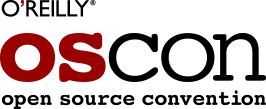 How We Built Are Still Building Our Community
Uri Cohen 
Head of Product @ GigaSpaces 
@uri1803
#oscon 2013
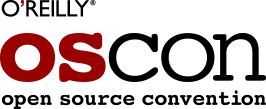 What This Talk Won’t Cover
How to Manage an Open Source Project
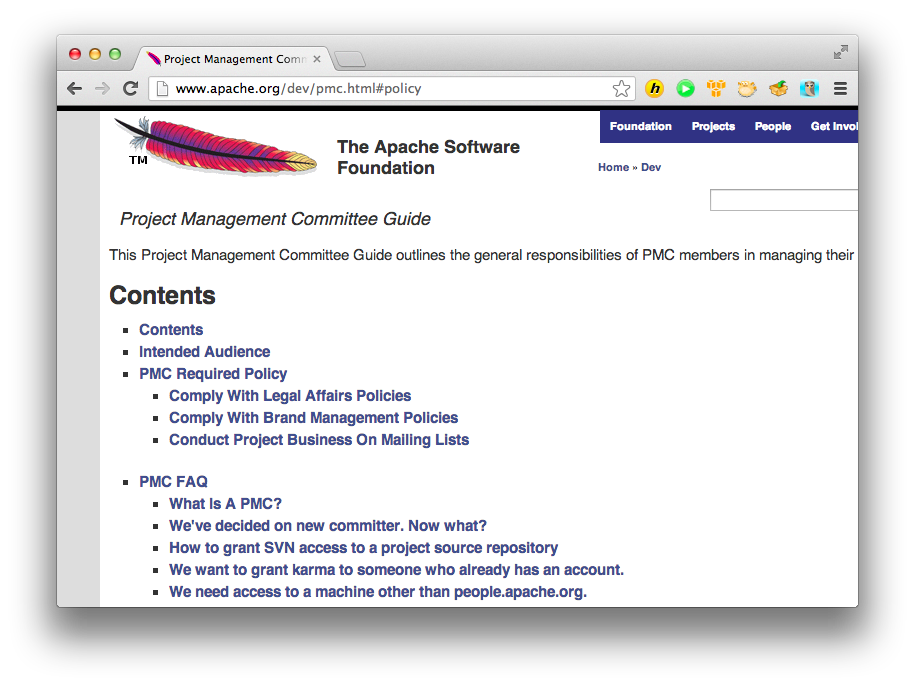 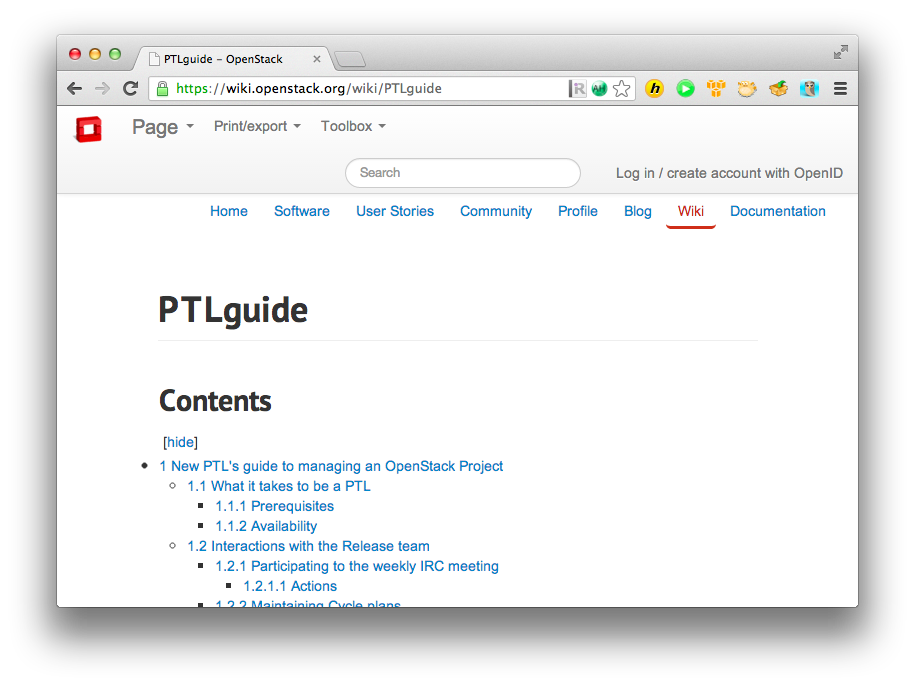 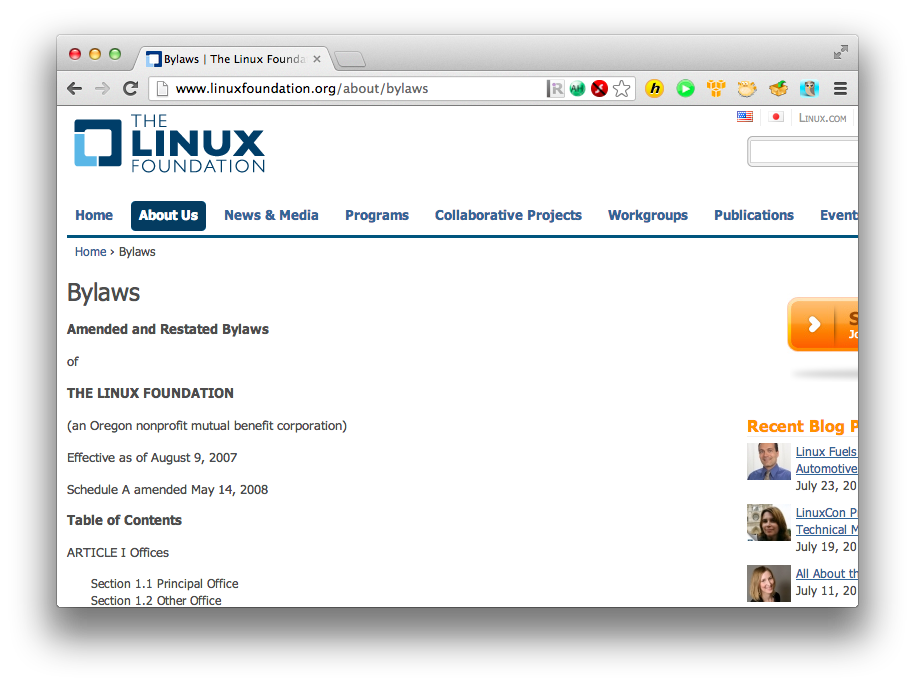 When / What to Open Source
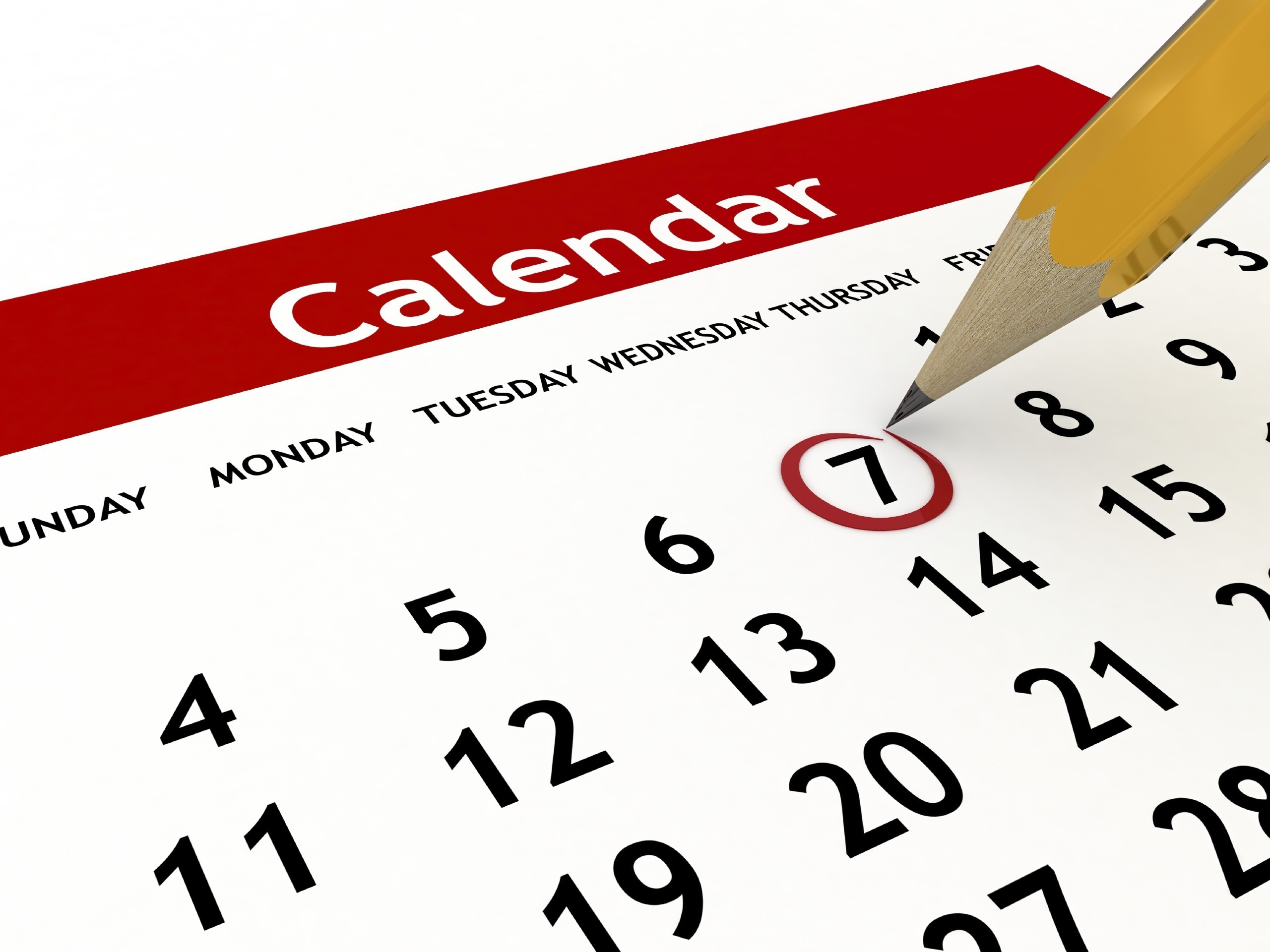 https://www.madison.k12.wi.us/files/Calendar_0.jpg
Which License to Choose
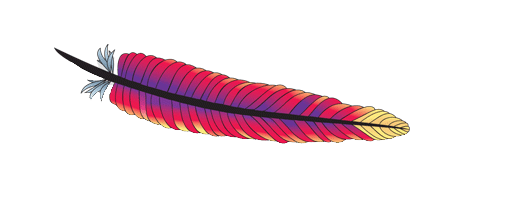 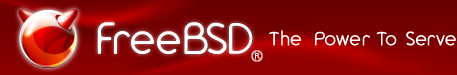 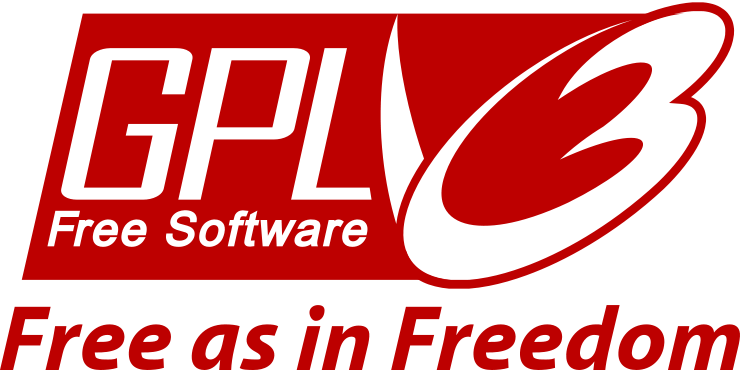 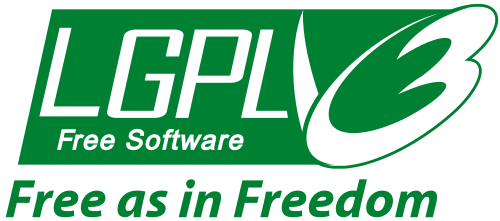 And I won’t say “Software is eating the world”
Really, I Promise…
What I Will Talk about
Our Journey as a company, moving from closed to open source
Do’s and Dont’s
The toolkit we used
Some Background
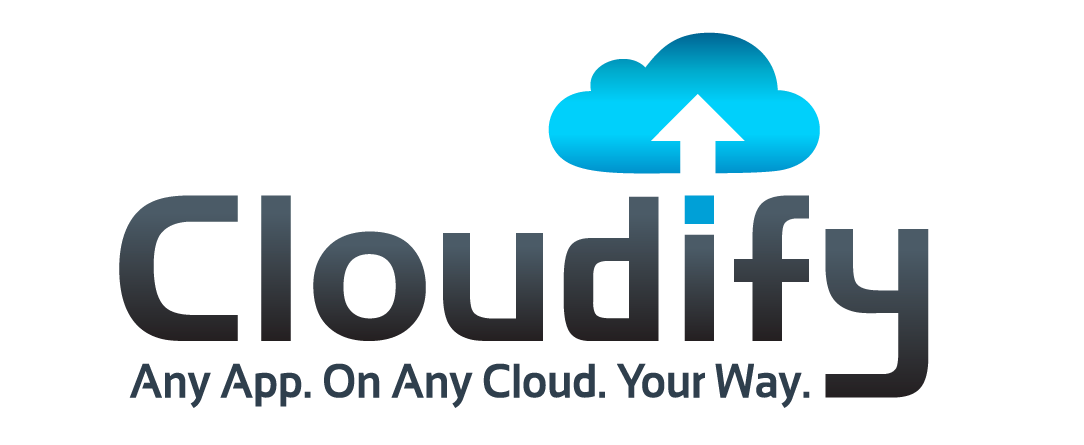 Why Open Source?
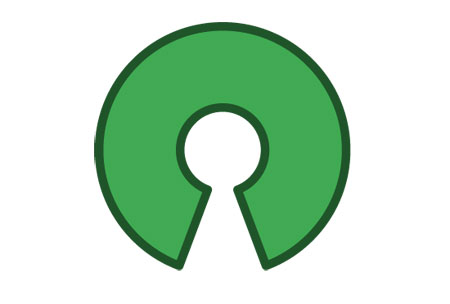 Aside from the obvious reasons, it’s become a precondition
So Here’s What You Shouldn’t Do
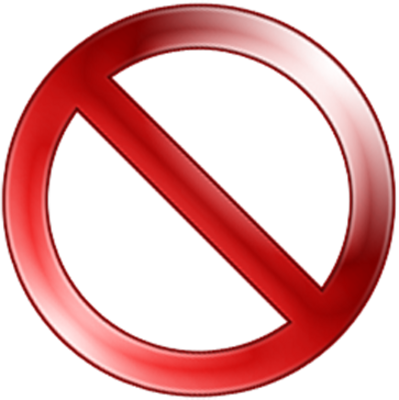 This
Developers, Developers, Developers, Developers, Developers, Developers
Put It on Github and Think You’re Done
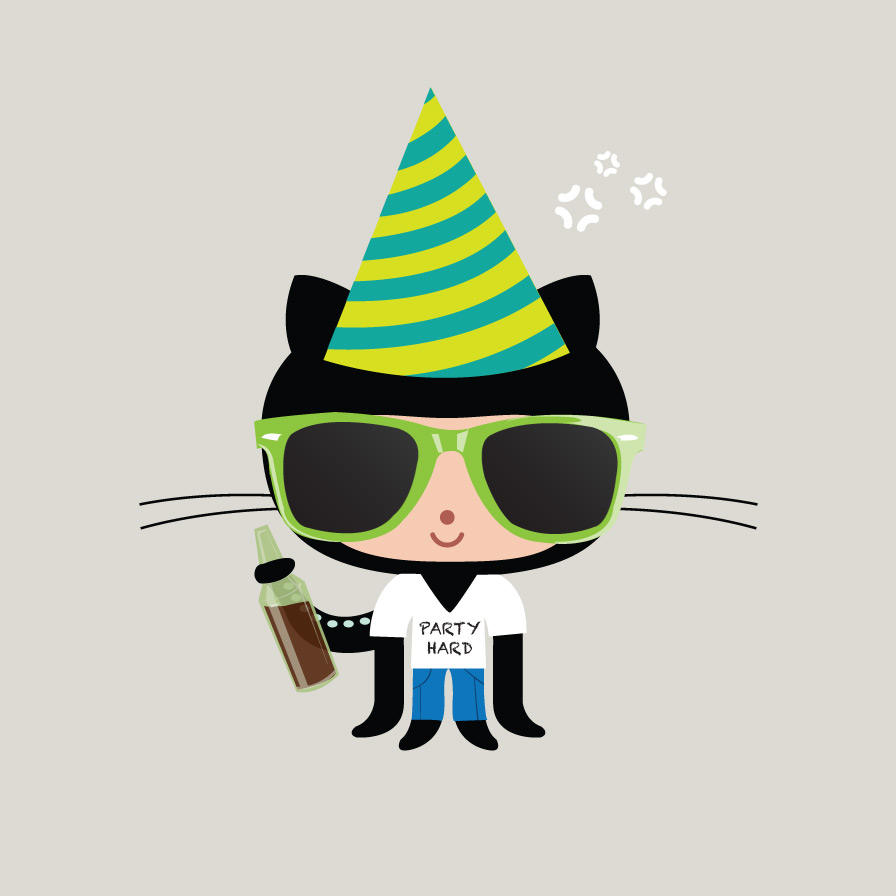 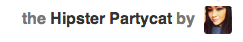 http://octodex.github.com/hipster-partycat/
[Speaker Notes: It’s not just about the code, it’s about the way you run things 
4 million projects on github, no one will know you’re there.]
Have a “Community Guy” that Handles All This OSS Stuff…
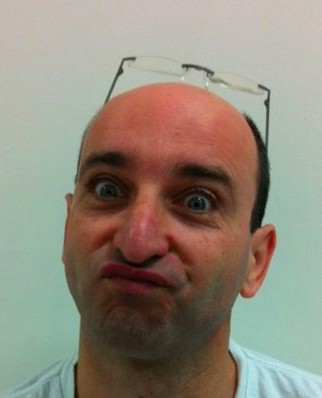 Check the Mailing Lists Once a Week
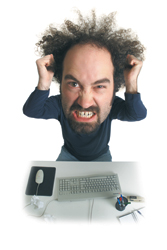 http://www.cetofnc.com/images/2009/angry_user.jpg
What Worked for Us
Get Everyone Involved
It’s not a developer thing, it’s a company mindset
[Speaker Notes: Support, devs, marketing, management 
Daily standups include community status 
Weekly meetings with marketing, 
events, 
blogs, 
discussions all the way up to CEO about goals, hurdles etc.]
Build Your Eco-System
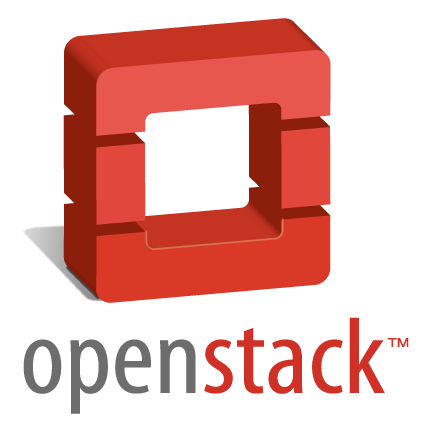 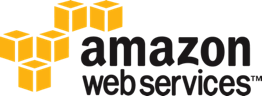 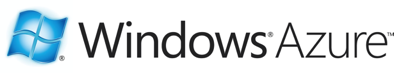 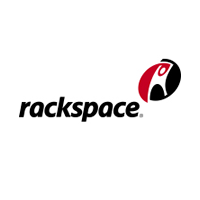 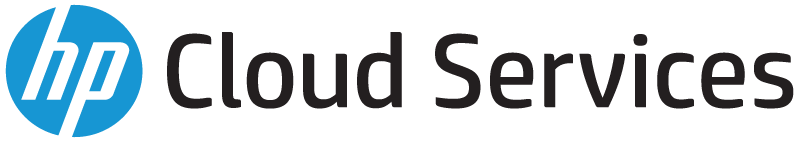 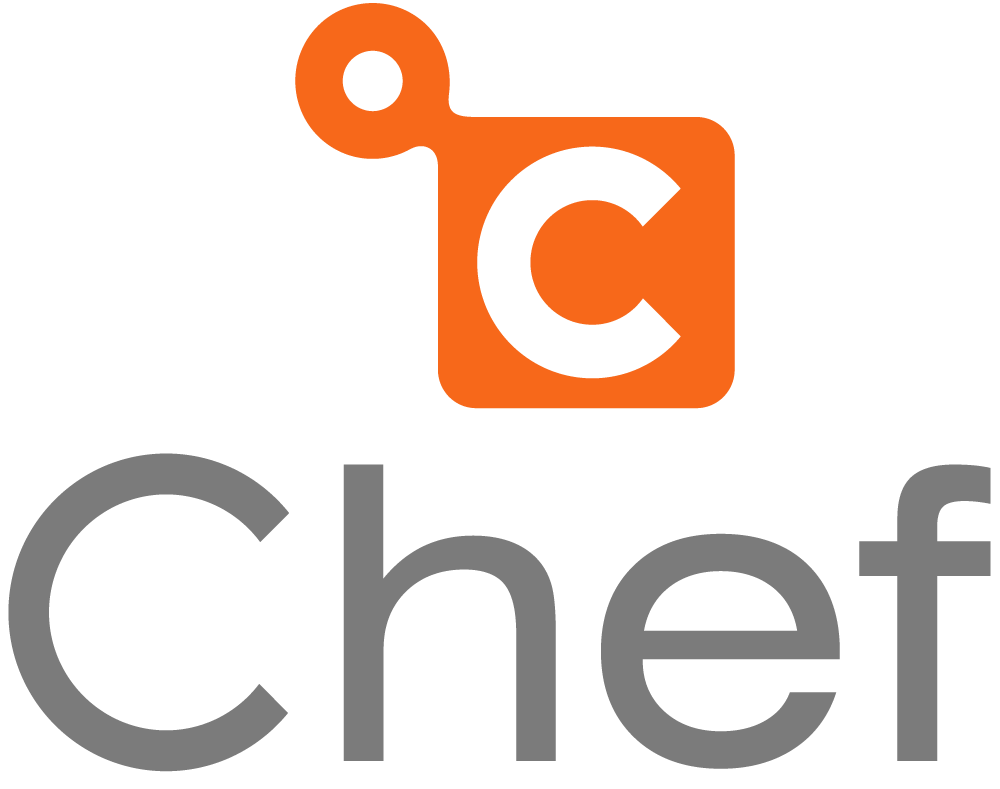 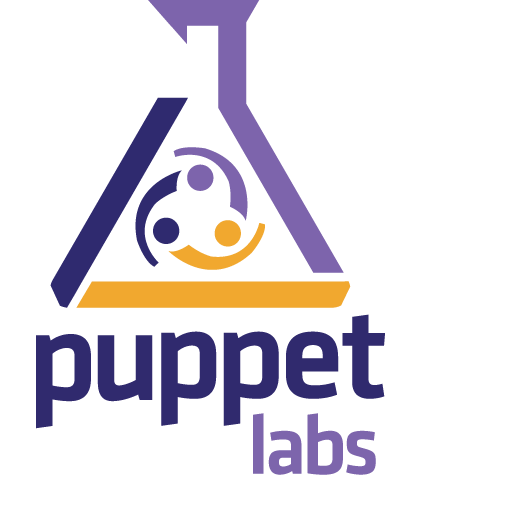 Make It Easy to Consume
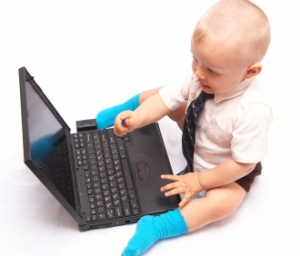 [Speaker Notes: Use github, 
Readme, 
build, 
dependencies, 
changelog, 
State maturity, 
supported envs, 
license, 
docs, 
tags, 
announce, 
milestones…]
Cut the Bureaucracy,  Make It Easy for People to Contribute
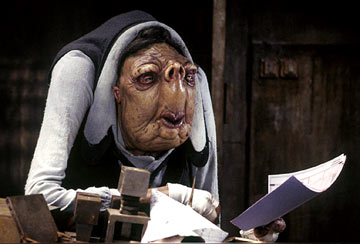 [Speaker Notes: Contributor agreement 
Pull request 
License]
Be Transparent
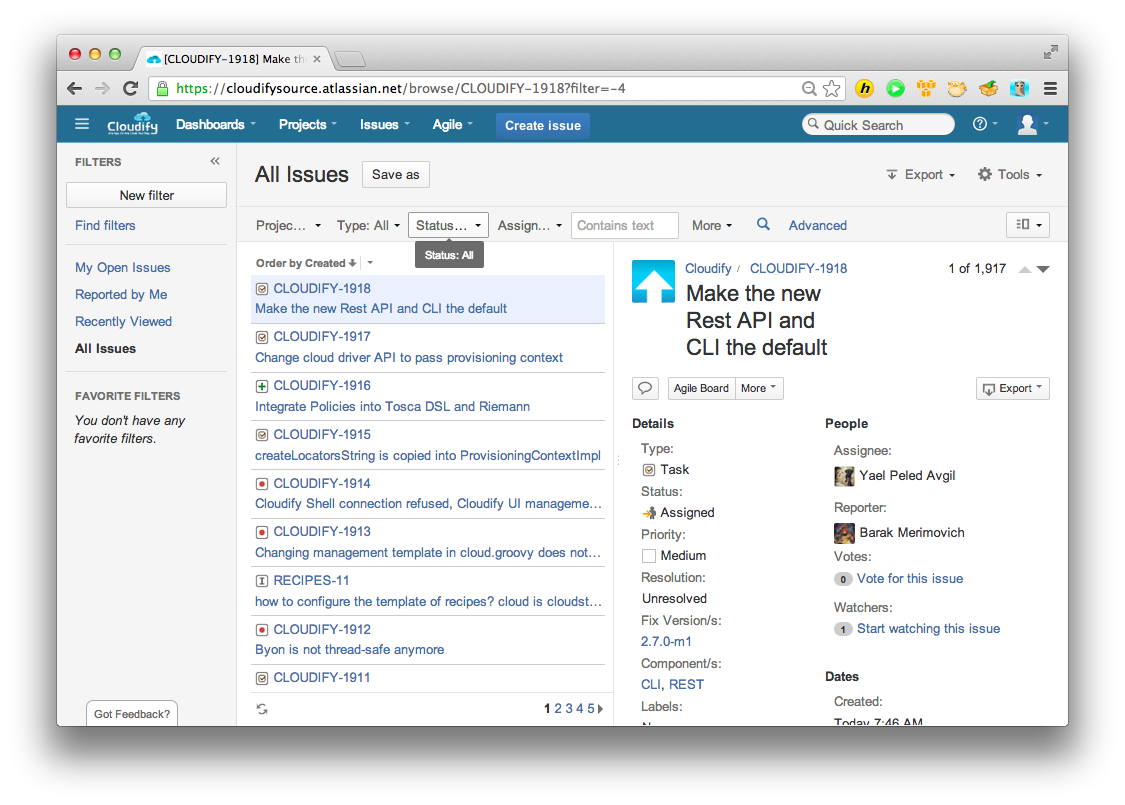 [Speaker Notes: Share Your Roadmap
Share Your Darkest Secrets]
Measure, Measure & Measure Some More
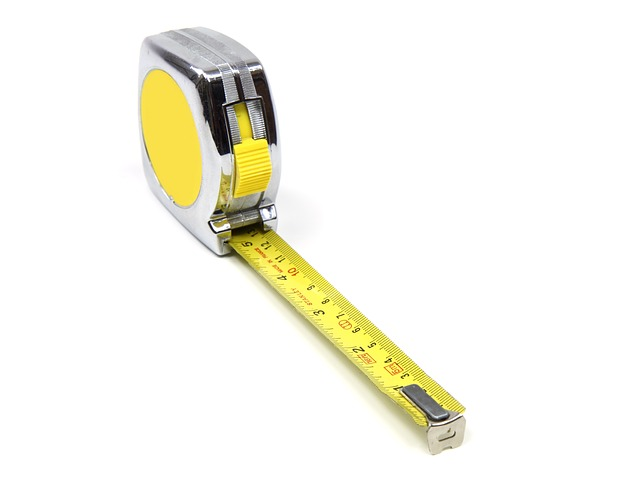 [Speaker Notes: Measure everything you can – website, mailing lists, downloads, usage (downloads CDN, version checks)
Always opt in, don’t be intrusive to the user]
Incentivize Users
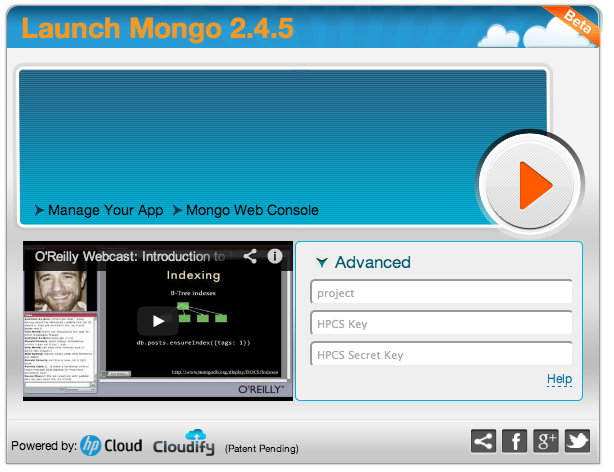 Our Toolkit
Requirements…
25
No Servers
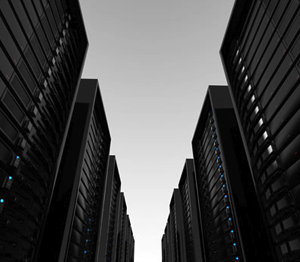 26
For the Most Part, This Is What We Know
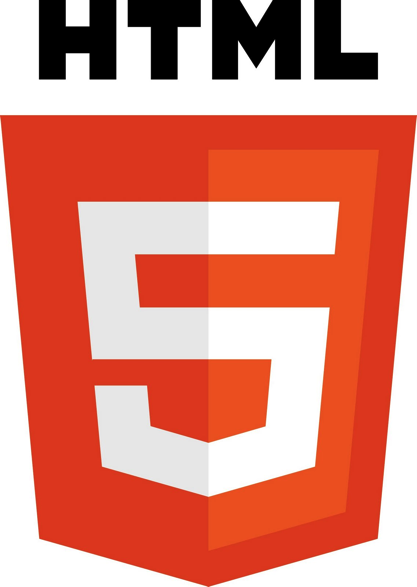 27
We Wanted Our Own L&F
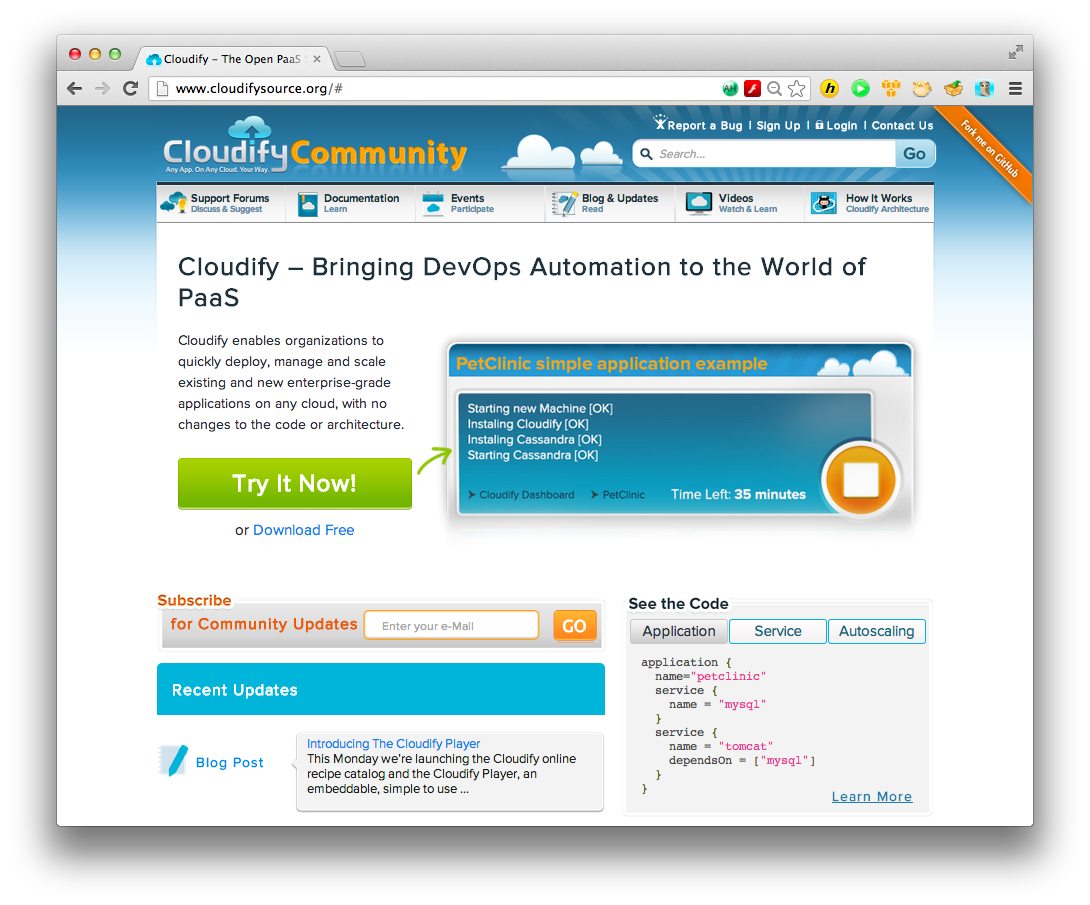 28
Github to the Rescue
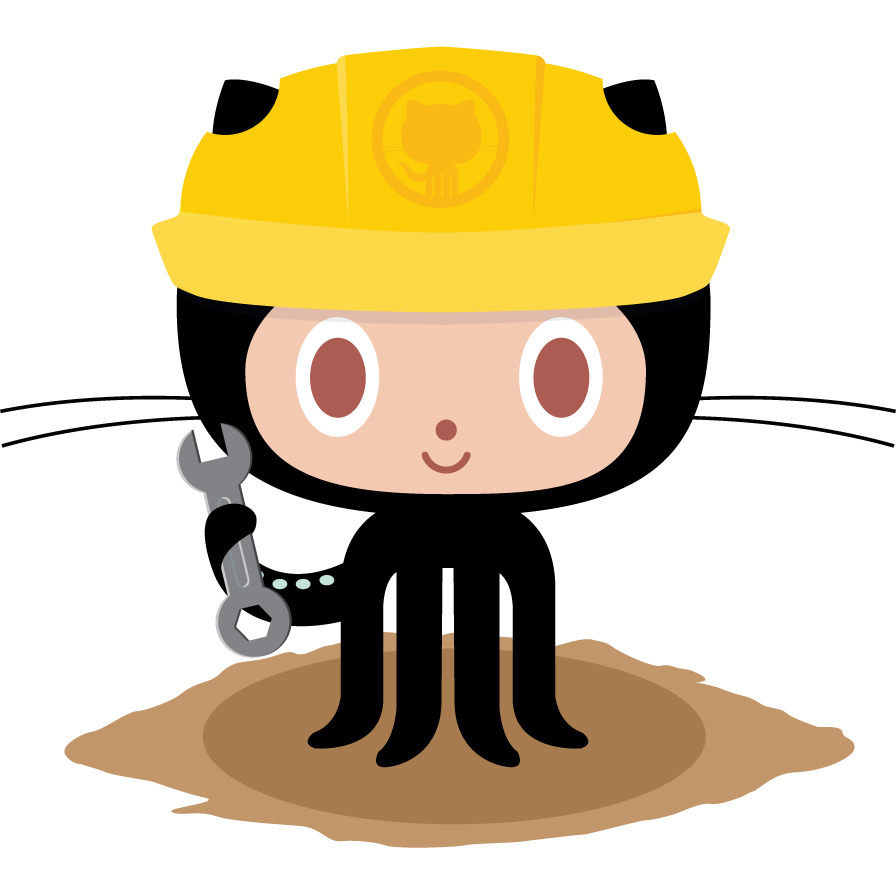 [Speaker Notes: Github pages, github for code]
Jekyll
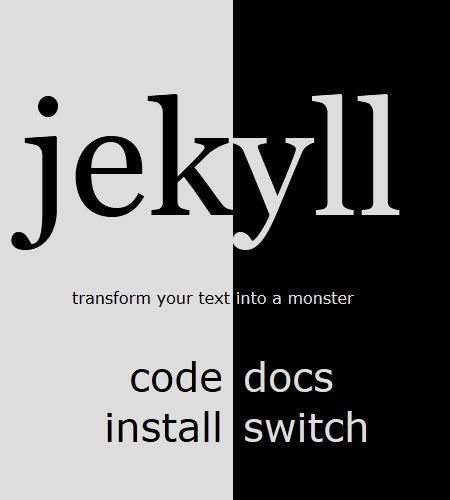 [Speaker Notes: What Jekyll does 
Who uses it
Geared for Blog Sites 
Paging 
Categories 
Tags
Pluggable 
Supports several markups]
Tracking
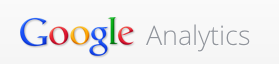 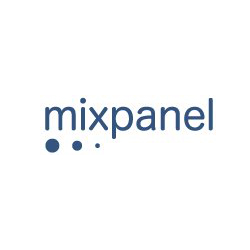 Search
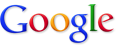 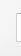 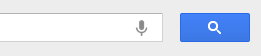 User Forums &Feedback
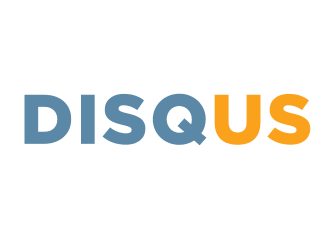 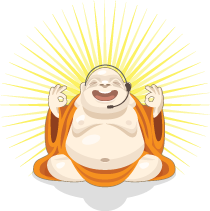 Issue Tracking
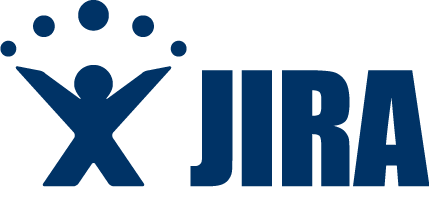 Key Takeways
Building a community is HARD
It’s an iterative process 
Have realistic expectations
Resources
Community sitewww.cloudifysource.org 
OSS project repo: github.com/CloudifySource/cloudify
Community web site repo:github.com/CloudifySource/cloudifysource.github.com 
Jira: 	https://cloudifysource.atlassian.net/
Thank You!